Purchasing ServicesCatering, Events, Promotional ItemsUpdated as of May 7, 2019
Table of Contents
Contracts and Purchasing Services
Catering
Hotel/Venues
Alcohol
Promotional Items
Questions
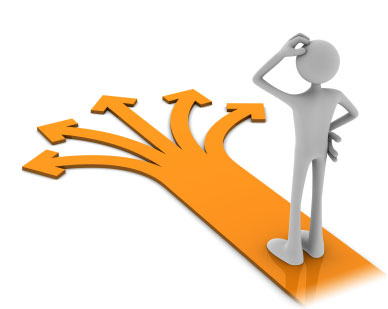 Contracts and Purchasing Services
Purchasing reviews and signs all contracts
Send contracts to sourcing@upenn.edu  
Turn around time generally three (3) working days for initial review
Purchasing sends suggested redlines
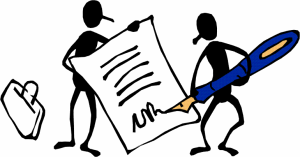 Catering
Approved caterers list
Adding a caterer and turn around time
Deposits
Purchasing looking for new, local, diverse caterers
Working on general guidelines for caterers
Preferred contracted caterers
Bid Waivers
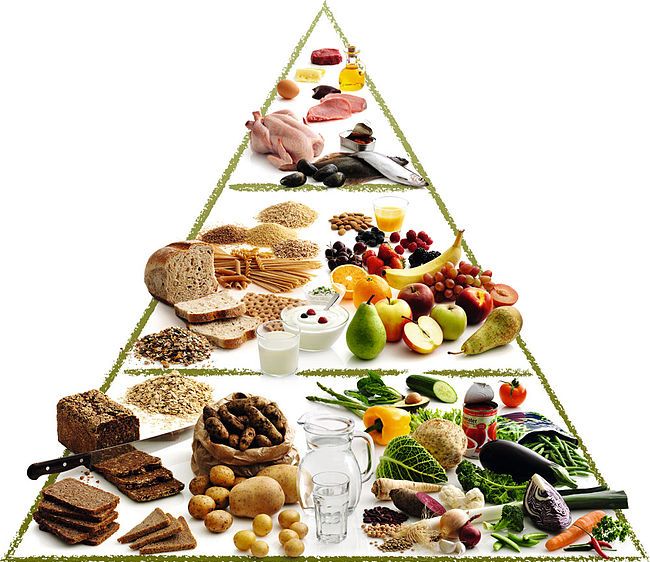 Hotels/Venues
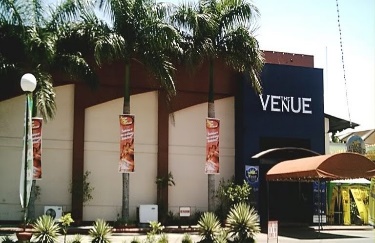 Master Agreements with Philadelphia Hotels
Things we look for and additional terms
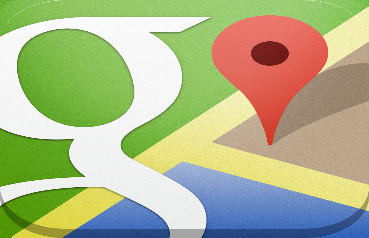 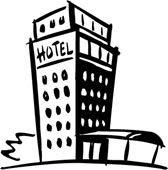 Promotional Items & Apparel
Licensed Suppliers
Why?
Bangladesh Accord
Branding Compliance
Pre-Approval
One Time Waivers & Exceptions
Removal of suppliers
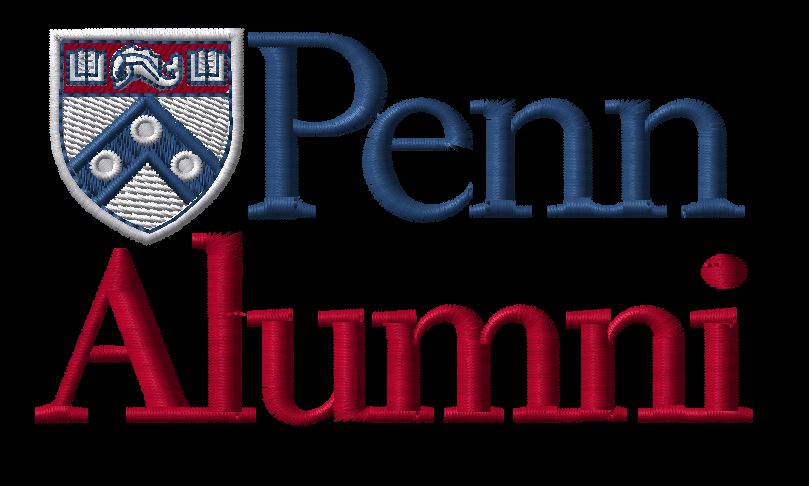 Promotional Items & Apparel
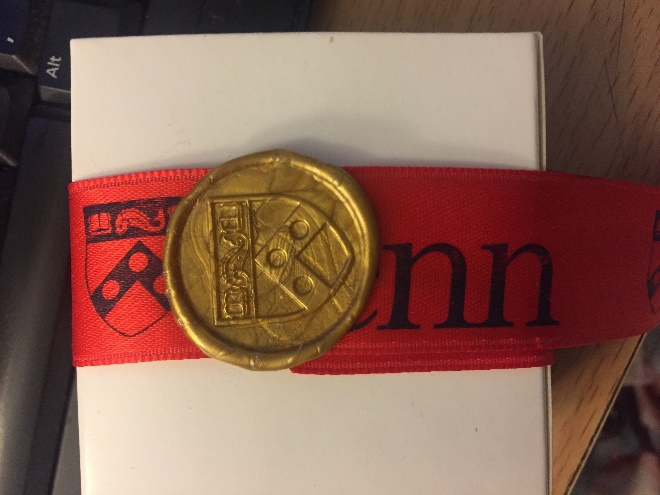 What’s Included?
Logos
Naming
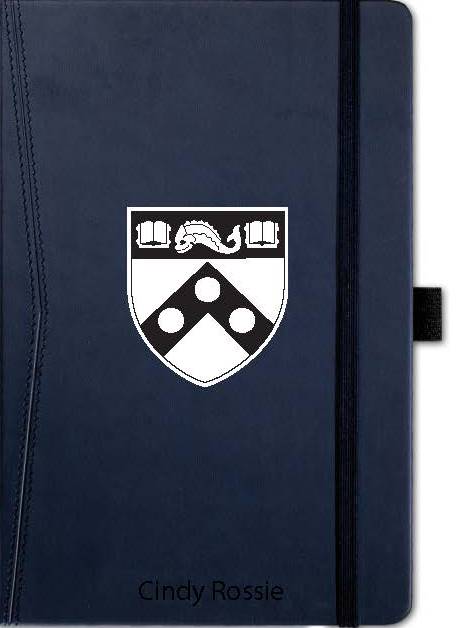 Promotional Items & Apparel
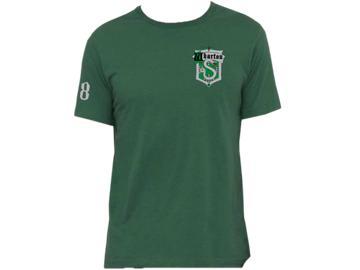 Promotional Items & Apparel
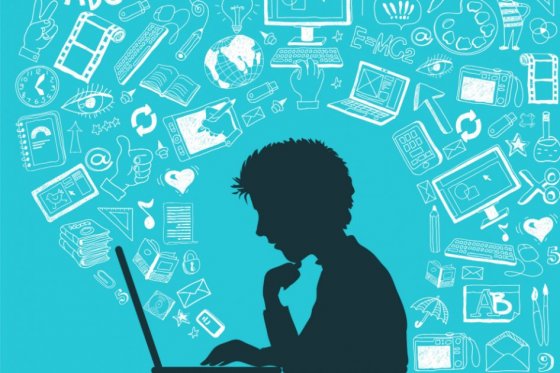 Need help?
Jason Evans
jevans5@upenn.edu
Catering & Events
Need help?
Angela Martyak
amartyak@upenn.edu
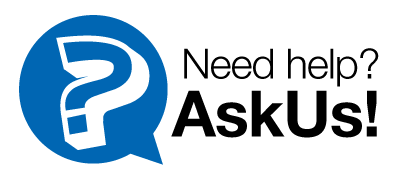 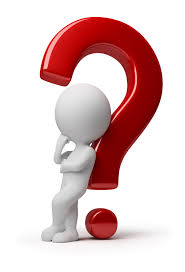 Questions?
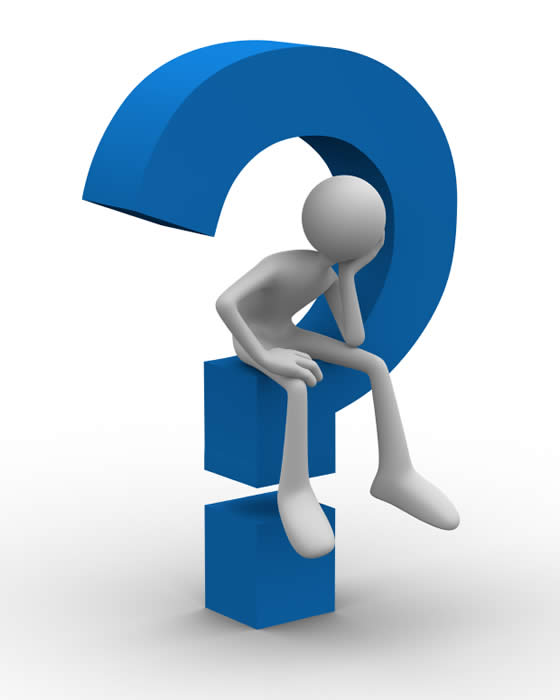 LINKS
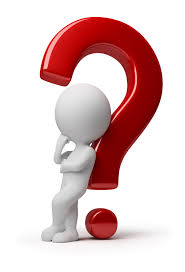 Approved Caterers List

Licensed Suppliers for Promotional Items and Apparel 

University Style Guide to Logos Branding and More
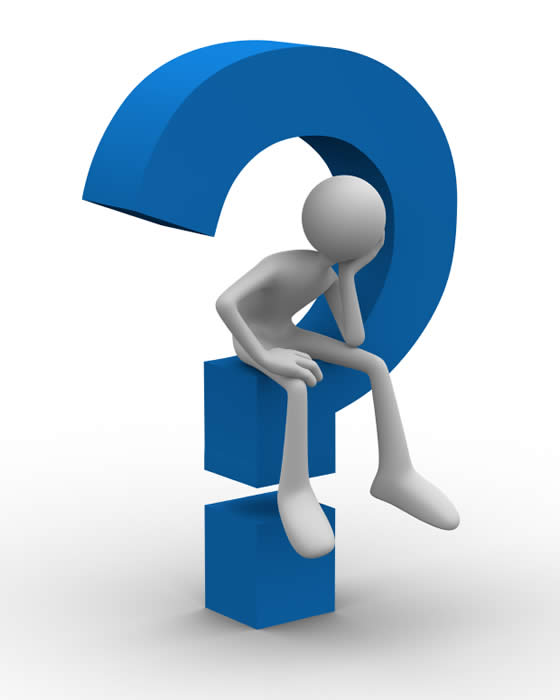